МУНИЦИПАЛЬНОЕ БЮДЖЕТНОЕ ОБЩЕОБРАЗОВАТЕЛЬНОЕ УЧРЕЖДЕНИЕ «МБОУ «МЕЛЕНСКАЯСОШ» СТАРОДУБСКОГО МУНИЦИАЛЬНОГО ОКРУГА БРЯНСКОЙ ОБЛАСТИ
ПРОГРАММА НАСТАВНИЧЕСТВА 
«ЭФФЕКТИВНАЯ РЕАЛИЗАЦИЯ РАБОЧИХ ПРОГРАММ ВОСПИТАНИЯ» 
ОБРАЗОВАТЕЛЬНОЕ УЧРЕЖДЕНИЕ-ОБРАЗОВАТЕЛЬНОЕ УЧРЕЖДЕНИЕ.  
НАСТАВНИК: МБОУ «МЕЛЕНСКАЯ СОШ»
НАСТАВЛЯЕМЫЕ: МБОУ «НОВОСЕЛЬСКАЯ СОШ»
 
СРОК  РЕАЛИЗАЦИИ ПРОГРАММЫ: 2021-2023УЧЕБНЫЙ ГОД.
Организационно-методическое сопровождение деятельности программы наставничества
Реализация программно-методического сопровождения деятельности двух образовательных организаций(МБОУ «Меленская СОШ»-МБОУ «Новосельская СОШ»
Участие в программе обучающихся всех категорий
-обучающихся с особыми образовательными потребностями и индивидуальными возможностями здоровья, 
-обучающихся, проявивших выдающиеся способности,
-обучающихся, попавших в трудную жизненную ситуацию, а также обучающихся из малоимущих семей, проживающих в сельской местности и на труднодоступных и отдаленных территориях, детей-сирот (оставшихся без попечения родителей)
ПРОВЕДЕНИЕ АКЦИИ «НЕДЕЛЯ ДОБРА» обучающихся с особыми образовательными потребностями и индивидуальными возможностями здоровья
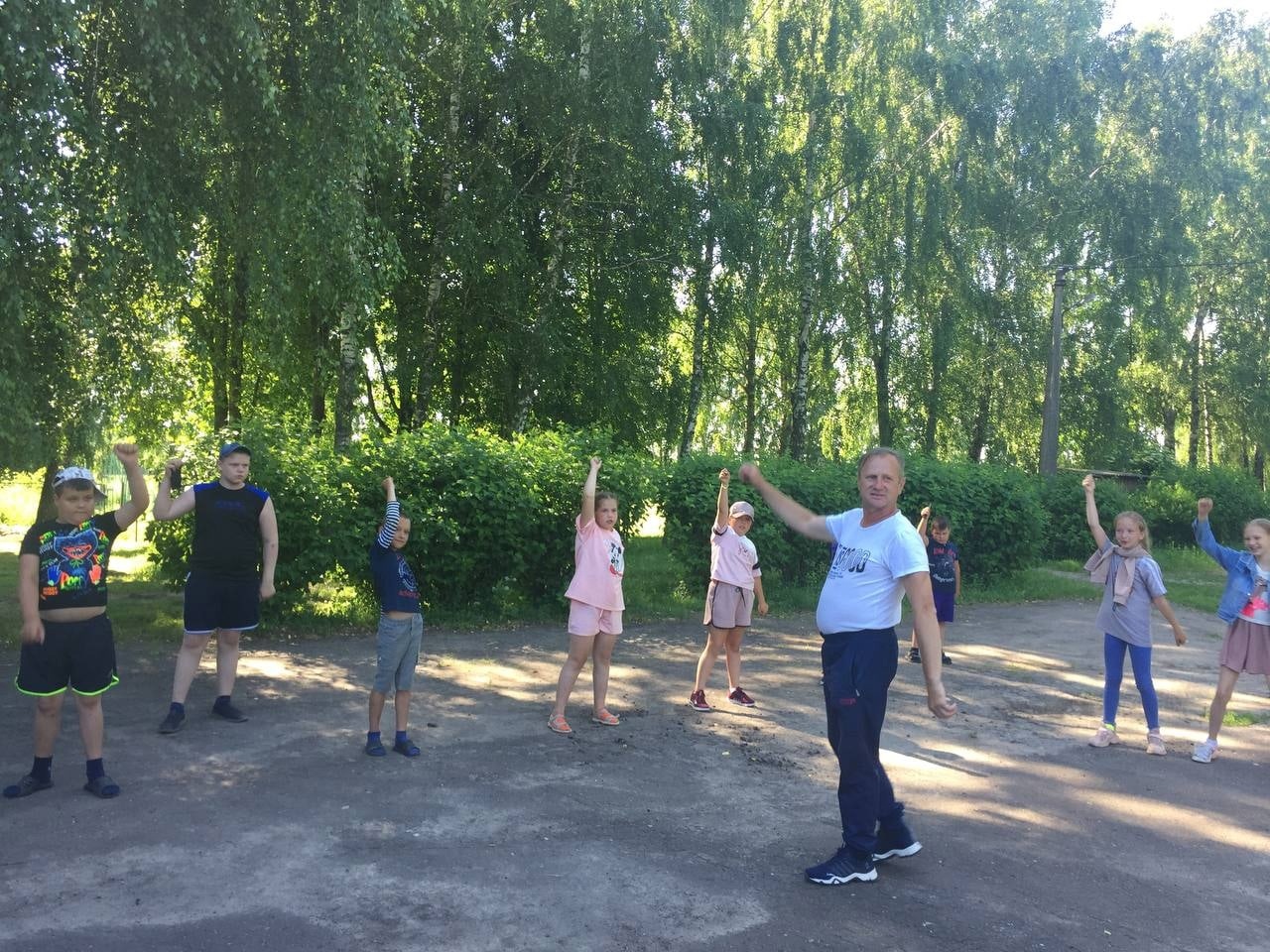 ОБУЧАЮЩИЕСЯ ПРОЯВИВШИЕ  ВЫДАЮЩИЕСЯ ТВОРЧЕСКИЕ  СПОСОБНОСТИ.
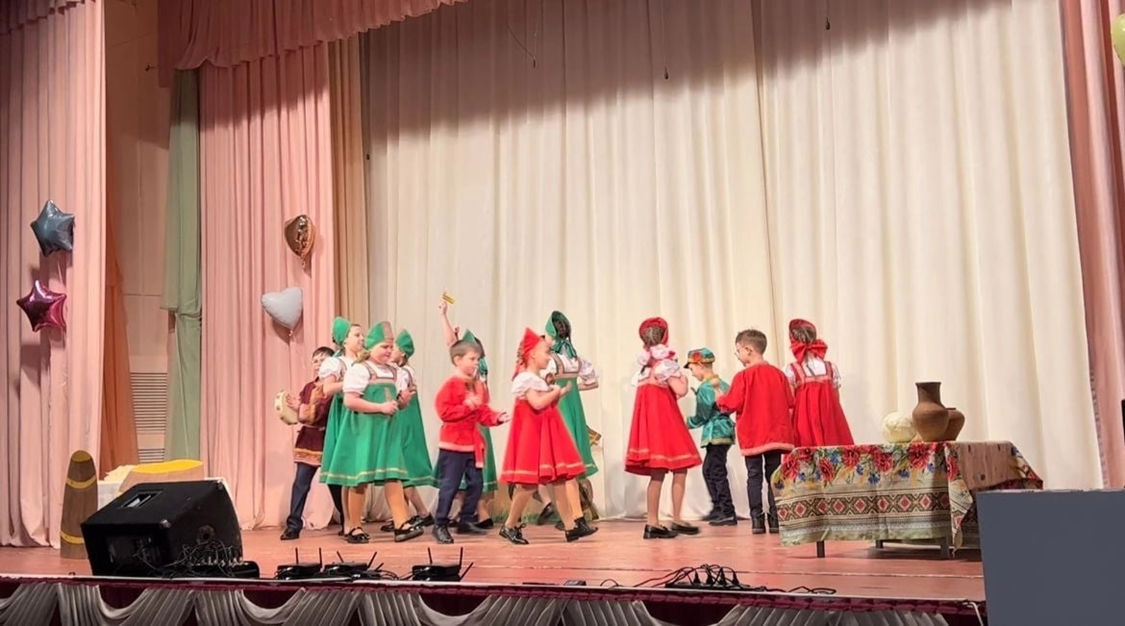 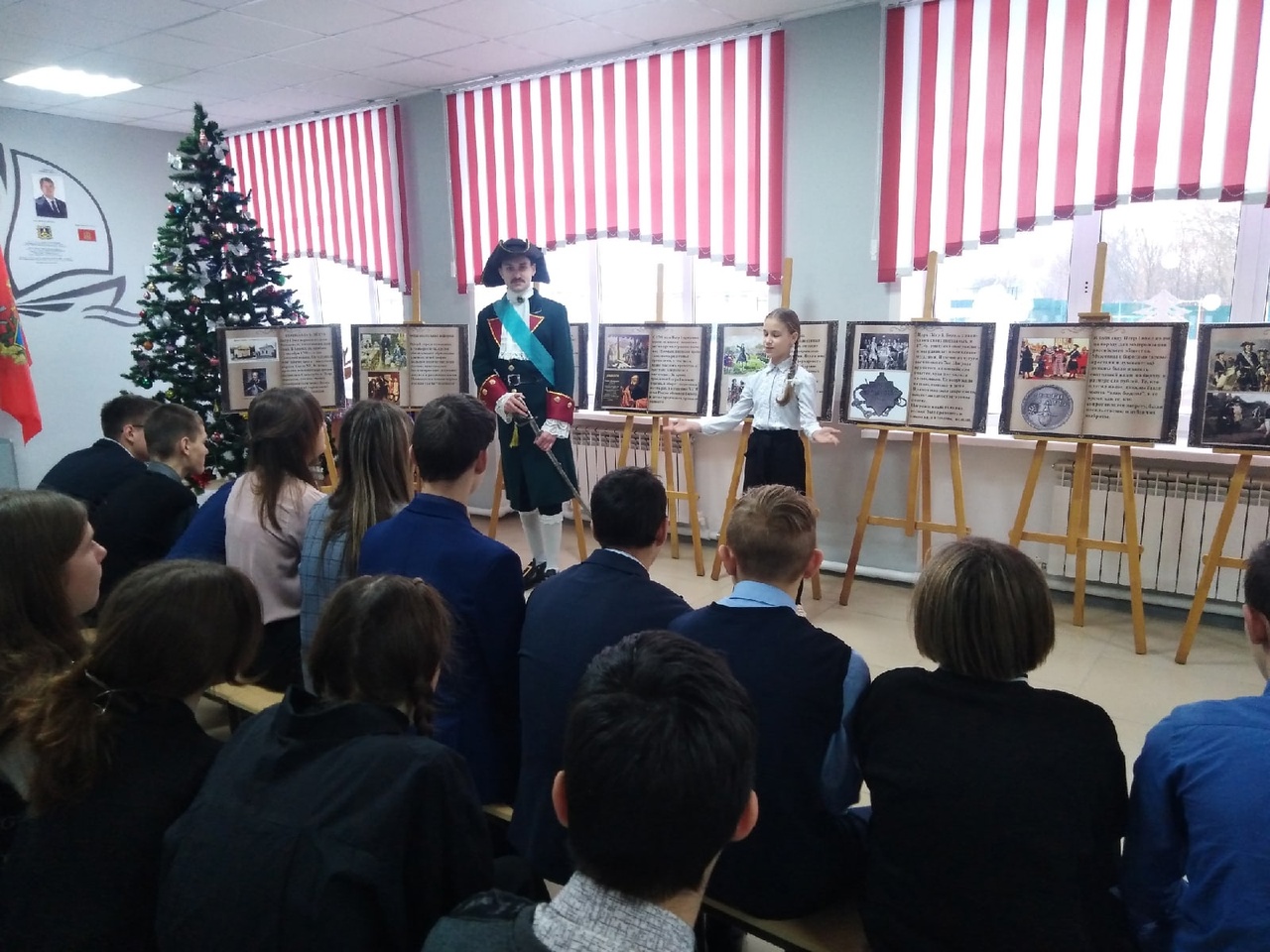 Обучающиеся, попавшие в трудную жизненную ситуацию, а также обучающиеся из малоимущих семей, проживающих в сельской местности и на труднодоступных и отдаленных территориях, детей-сирот (оставшихся без попечения родителей)
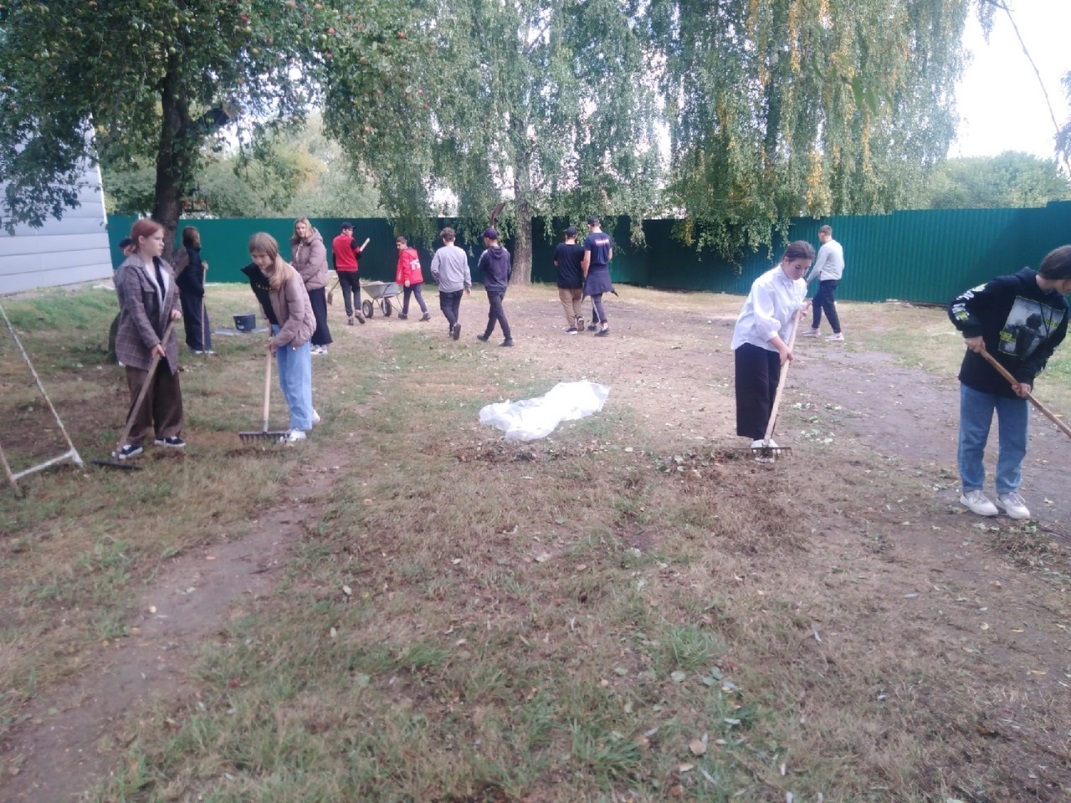 Организация совместной деятельности летней оздоровительной кампании
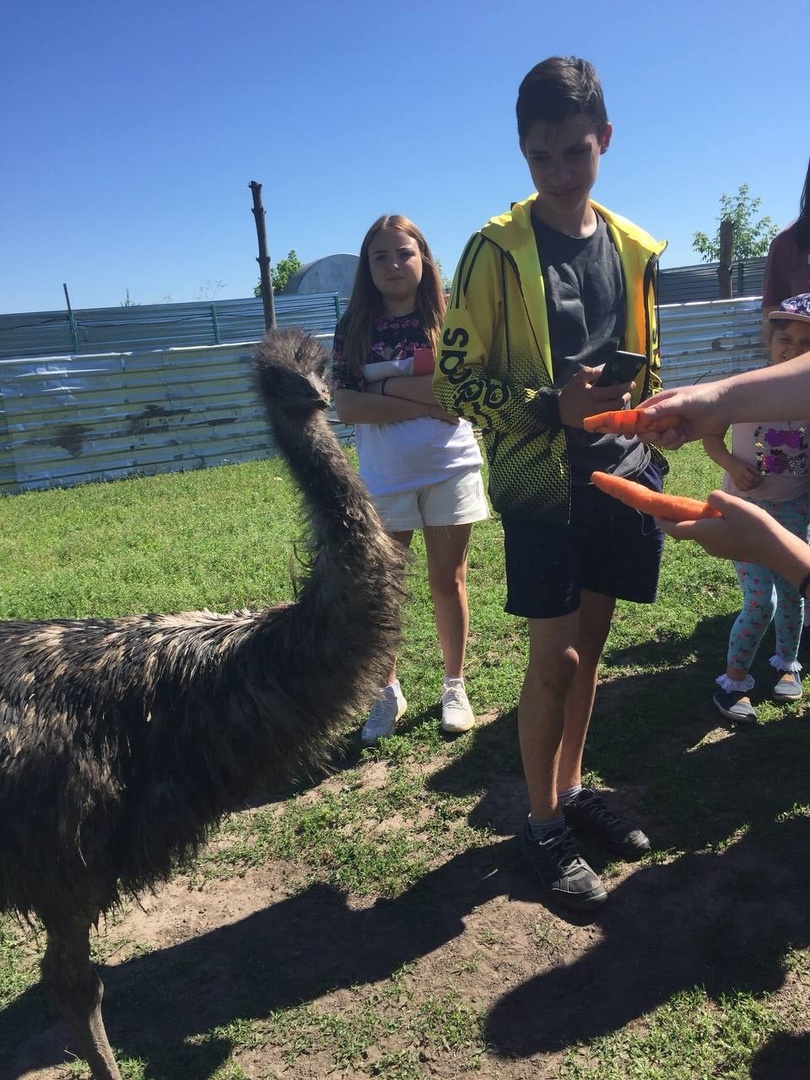 Совместная работа в сфере патриотического воспитания обучающихся школ
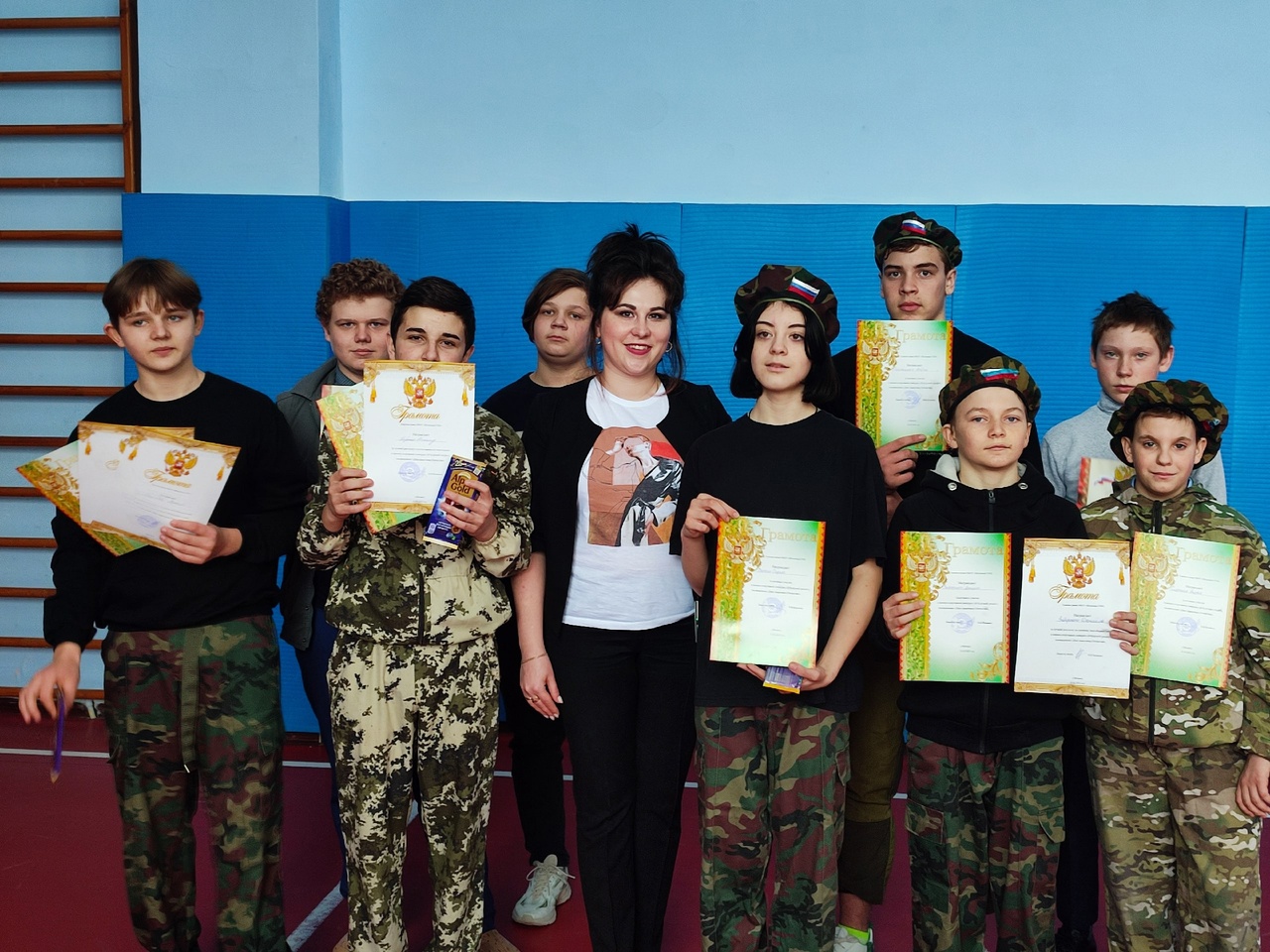 Конкурсная программа «А ну-ка, парни!»
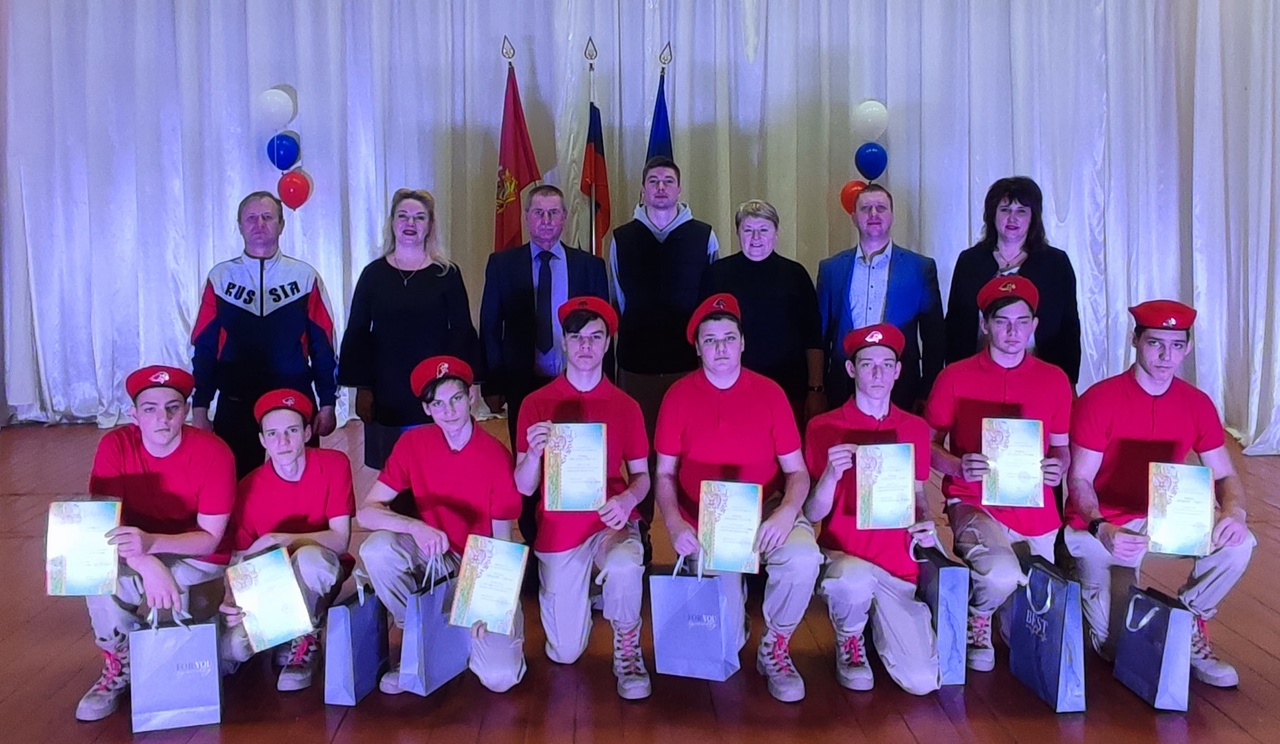